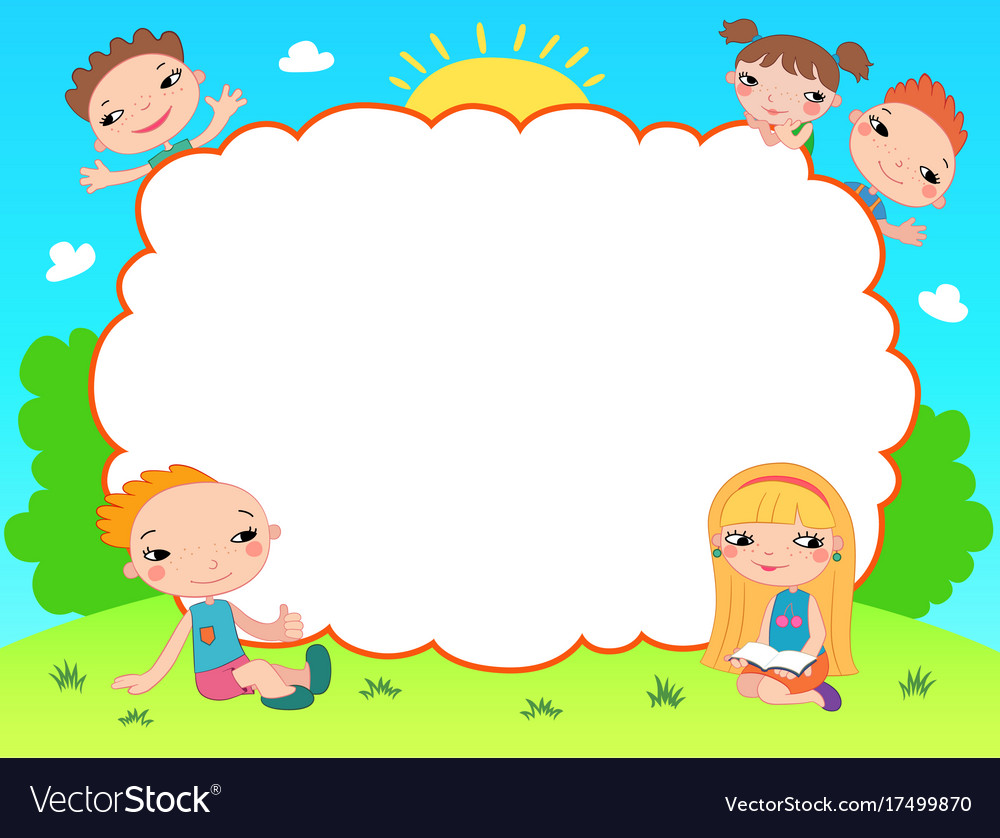 Chào mừng các em đến với tiết Tiếng Việt - Lớp 2
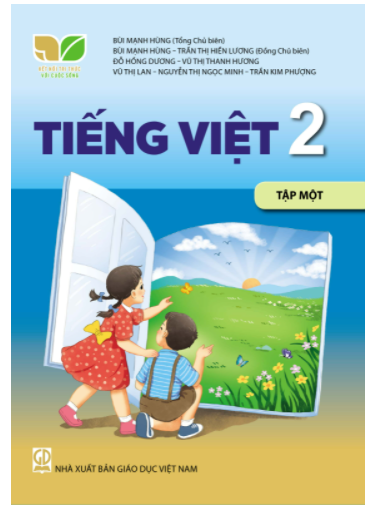 [Speaker Notes: Bài giảng thiết kế bởi: Hương Thảo - tranthao121006@gmail.com]
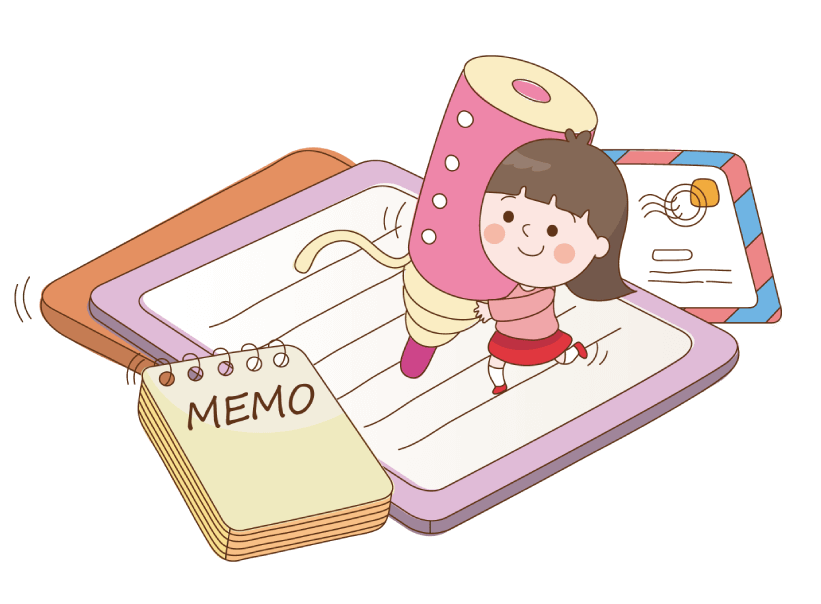 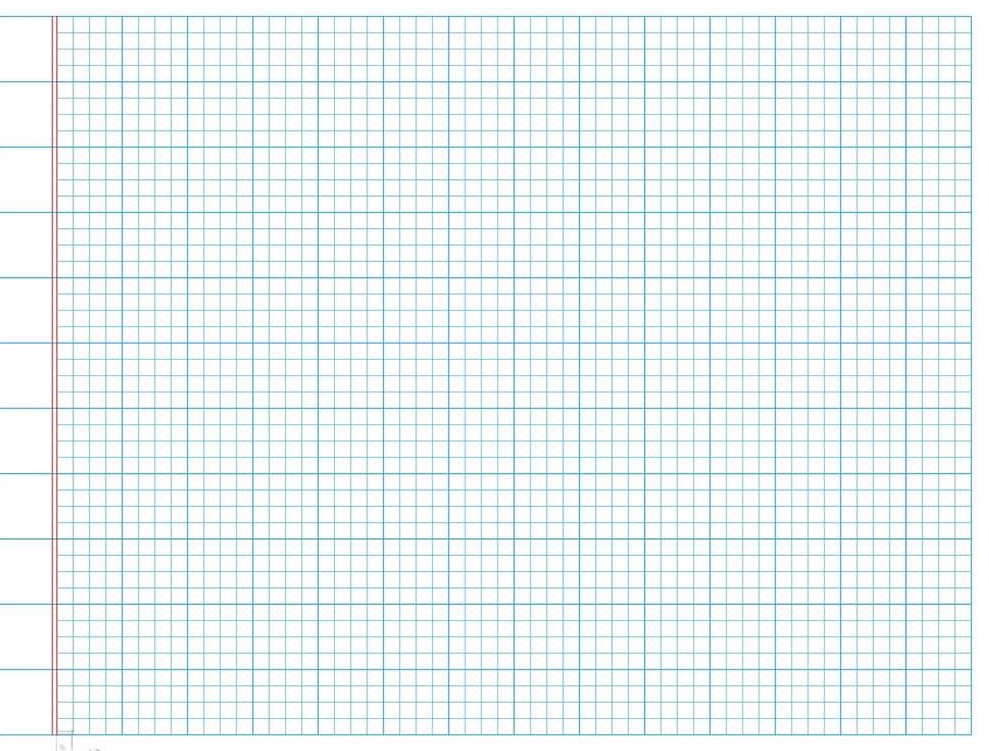 Thứ     , ngày     tháng 10 năm 2022
Tiếng Việt:
Vở
Tiếng Việt
Viết thời gian biểu. Đọc mở rộng
Thời gian biểu : lịch làm việc cá nhân
Quan sát tranh, kể lại các hoạt động của bạn Nam.
1
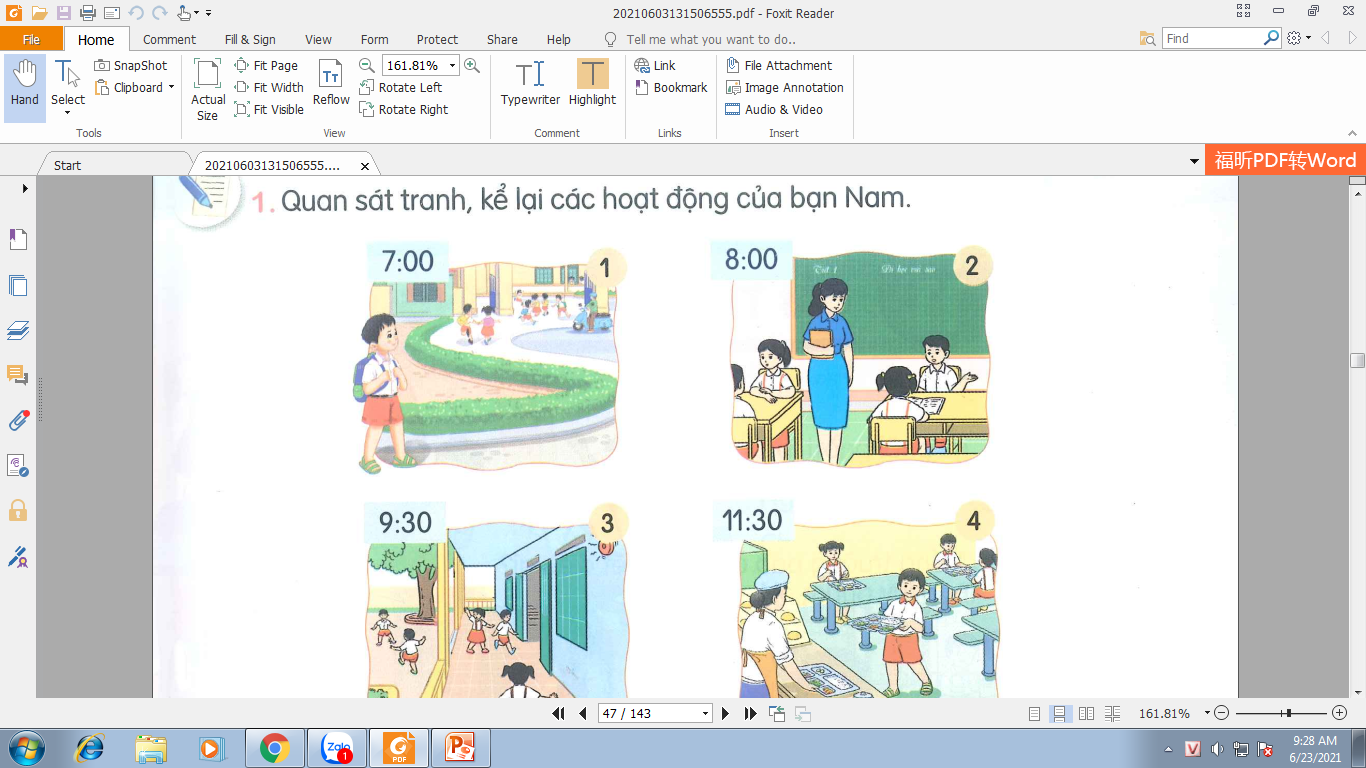 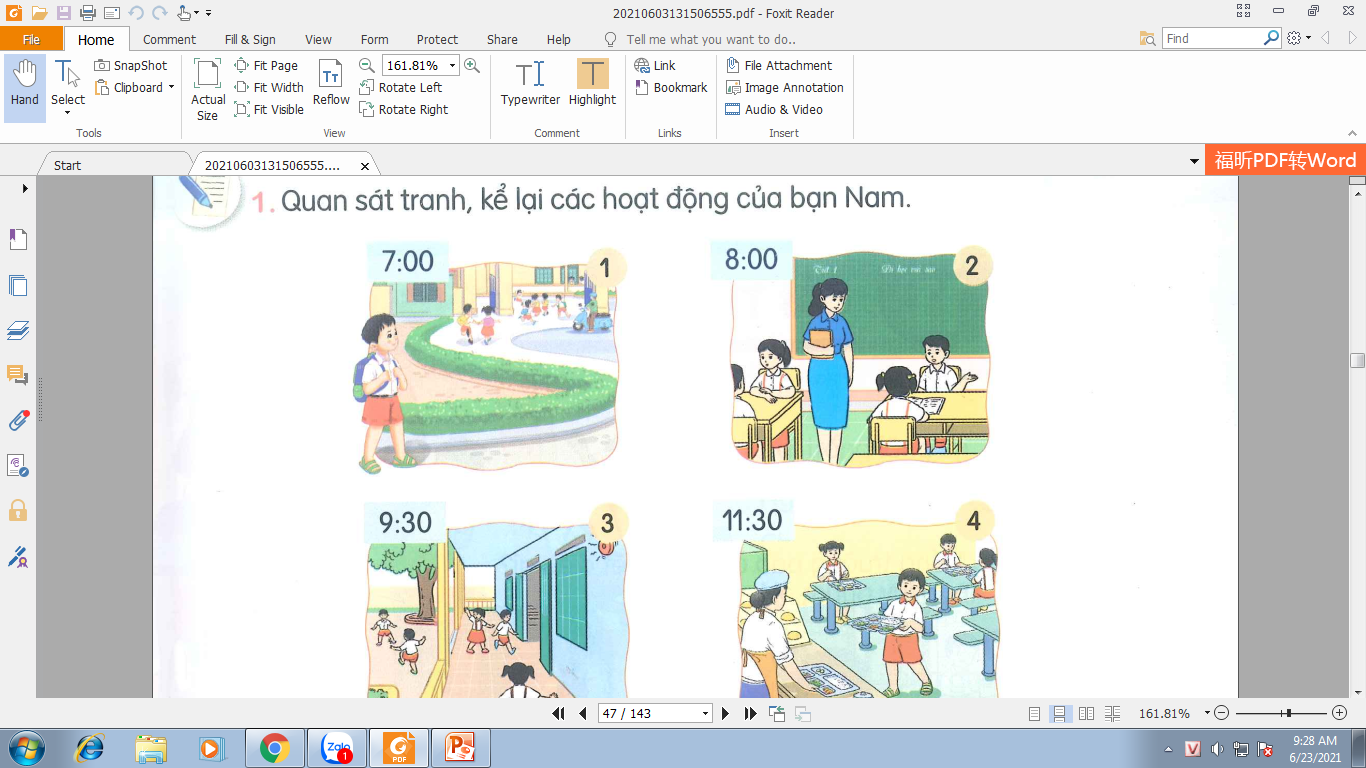 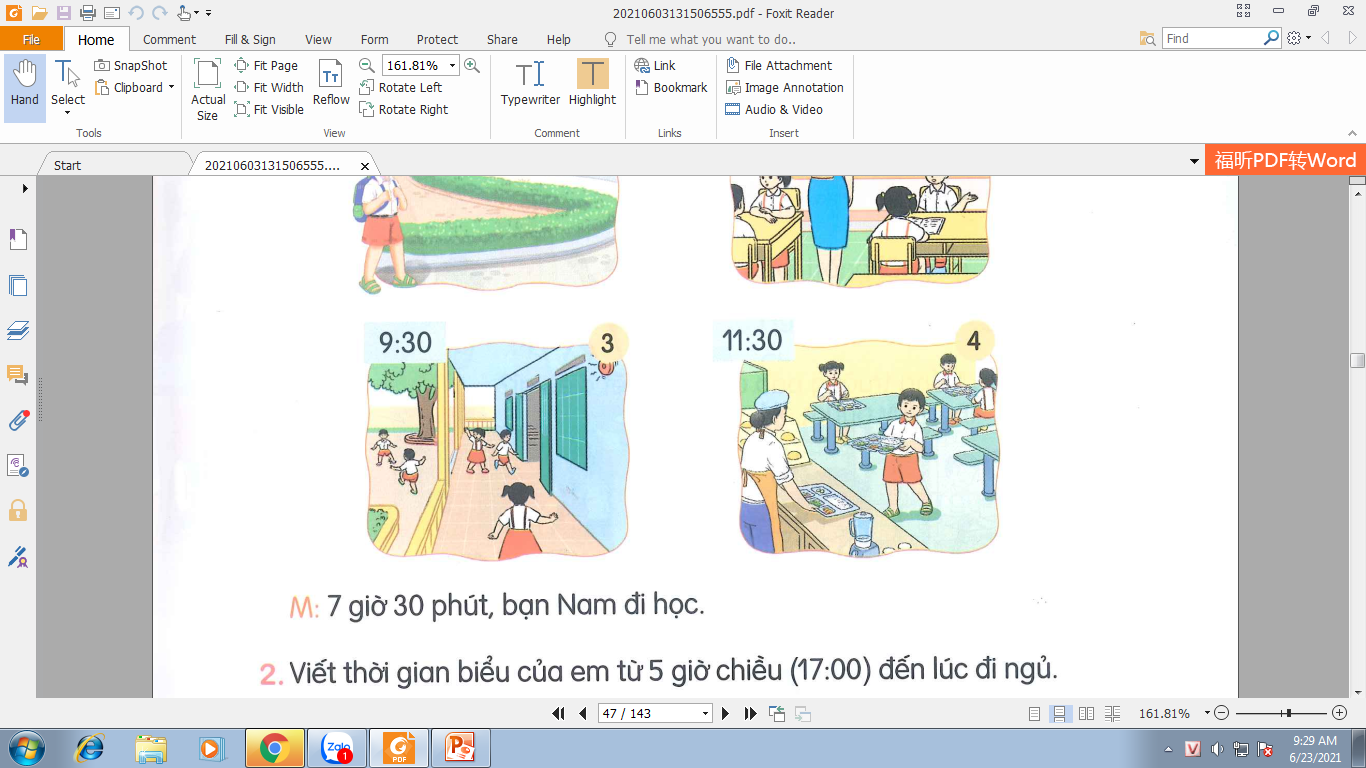 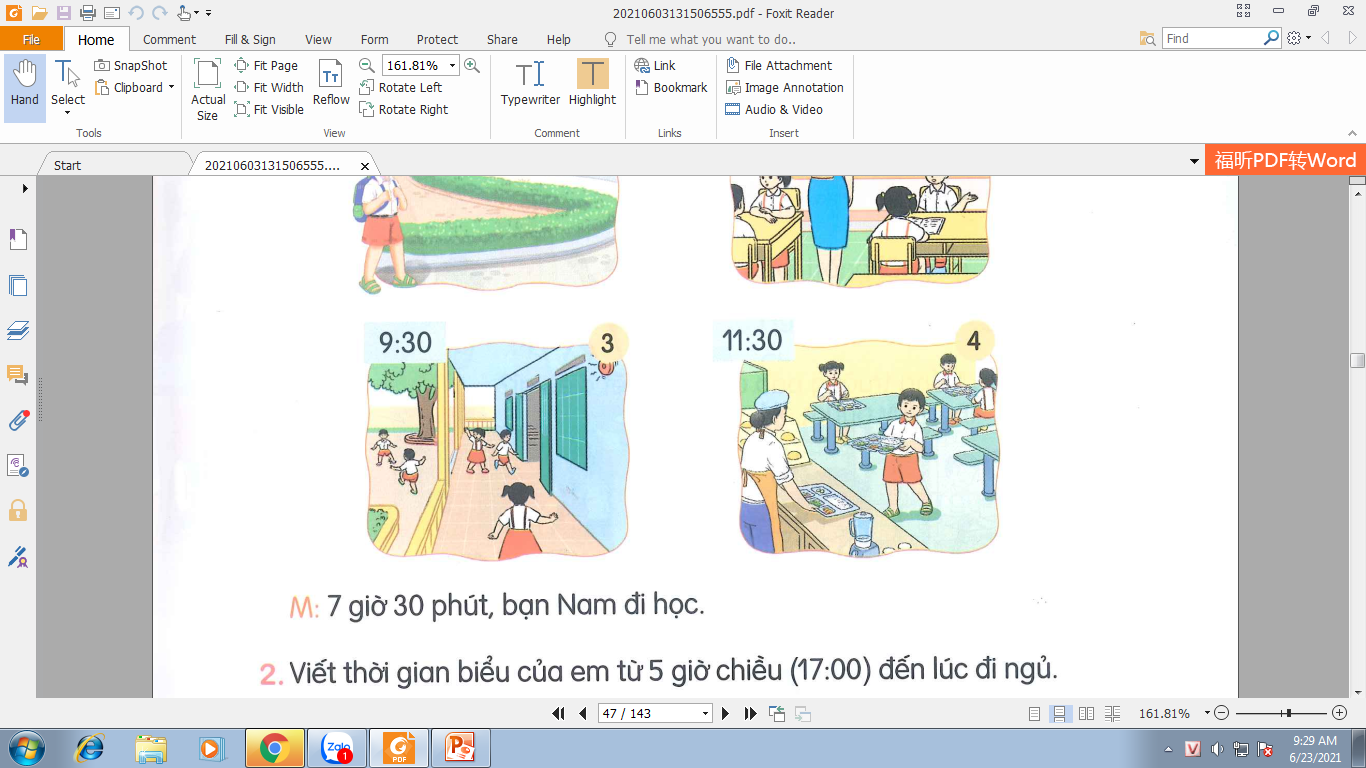 M: 7 giờ, bạn Nam đi học.
Quan sát tranh, kể lại các hoạt động của bạn Nam.
1
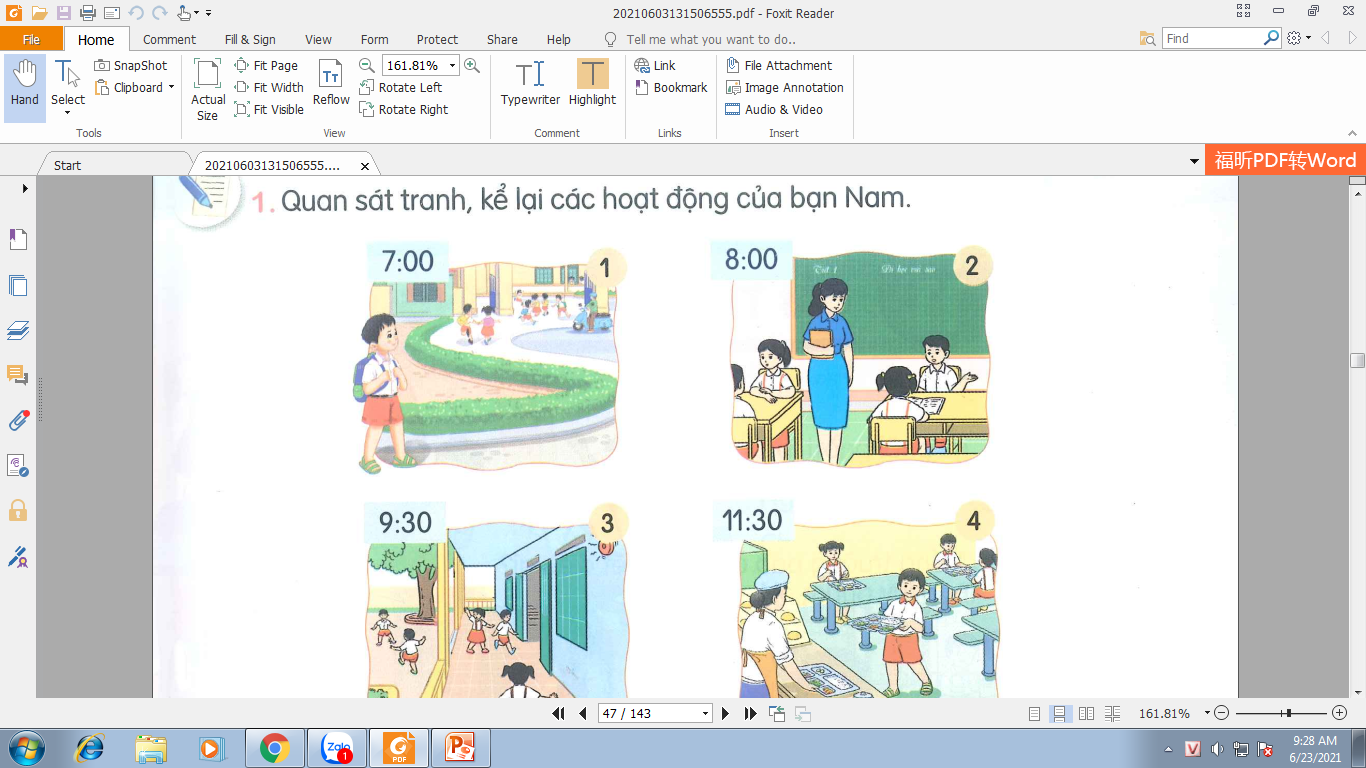 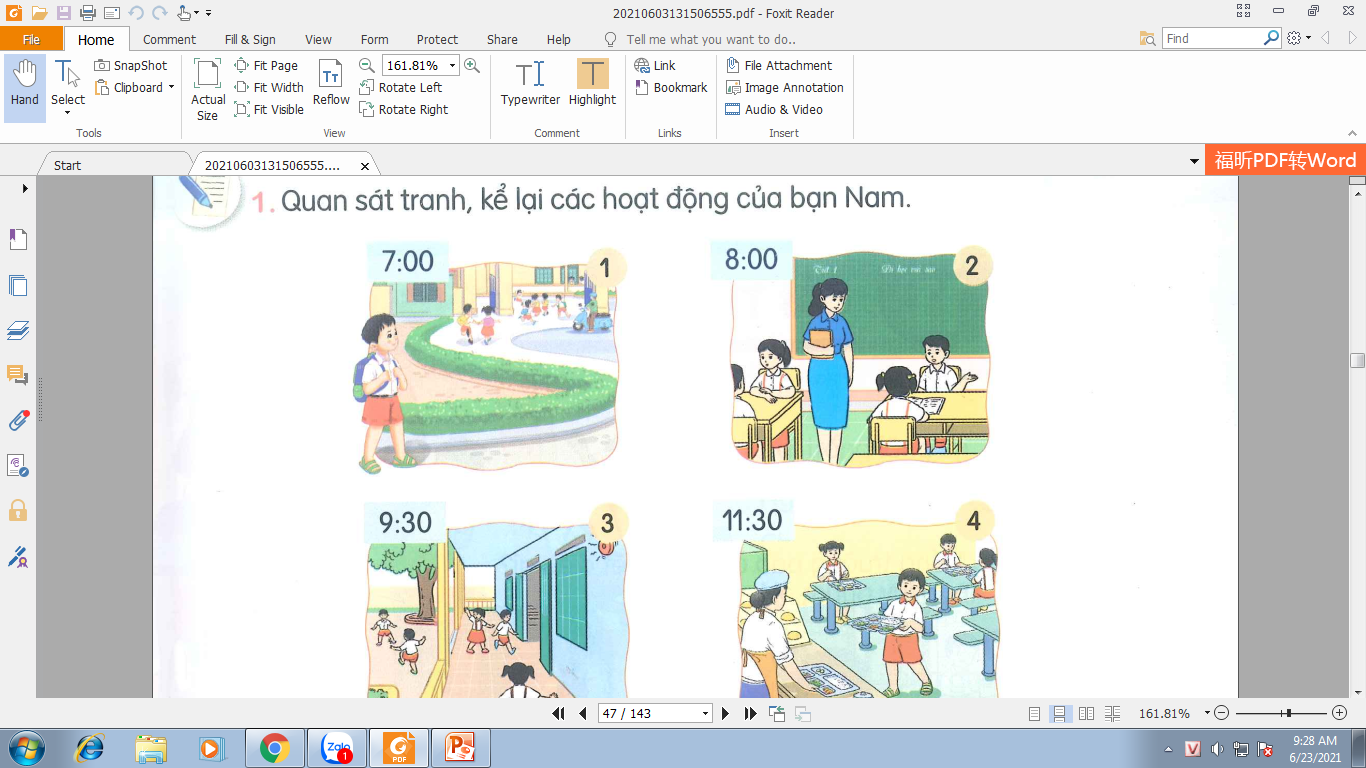 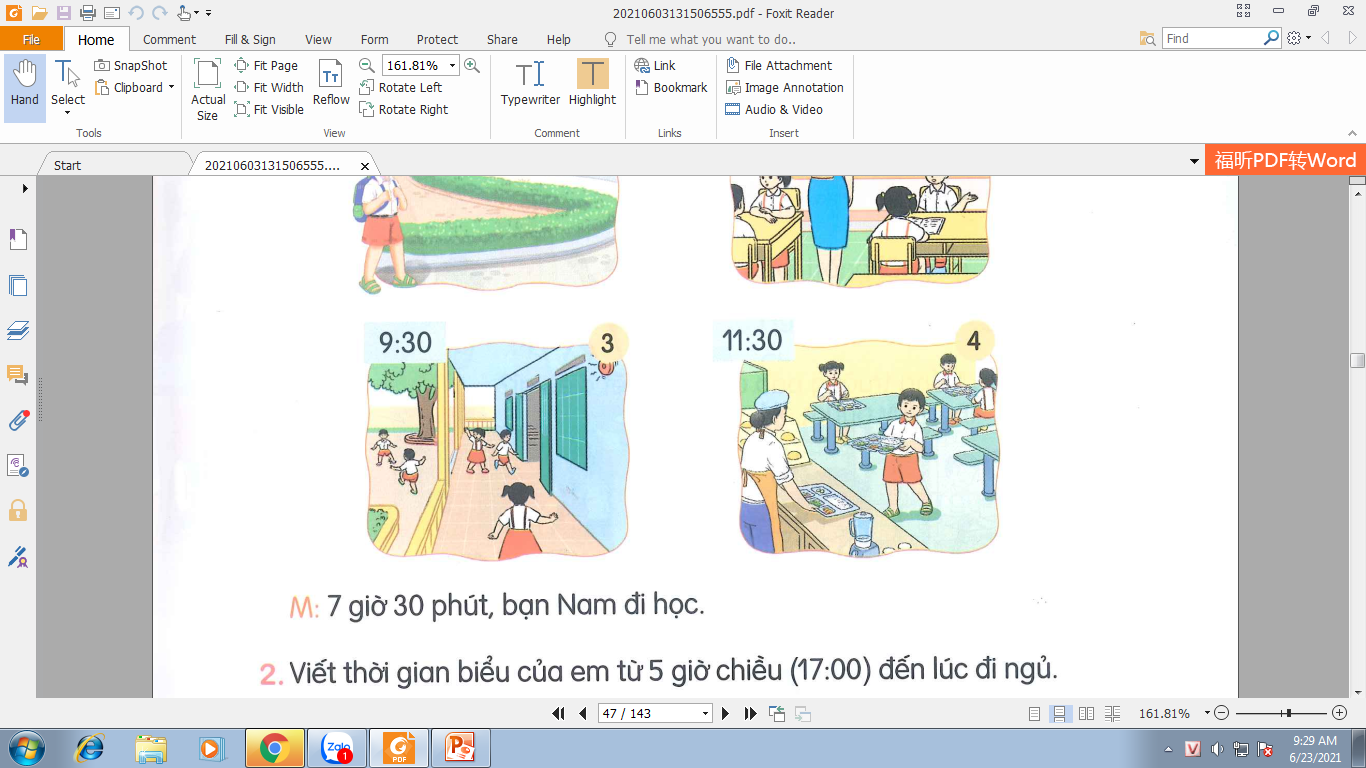 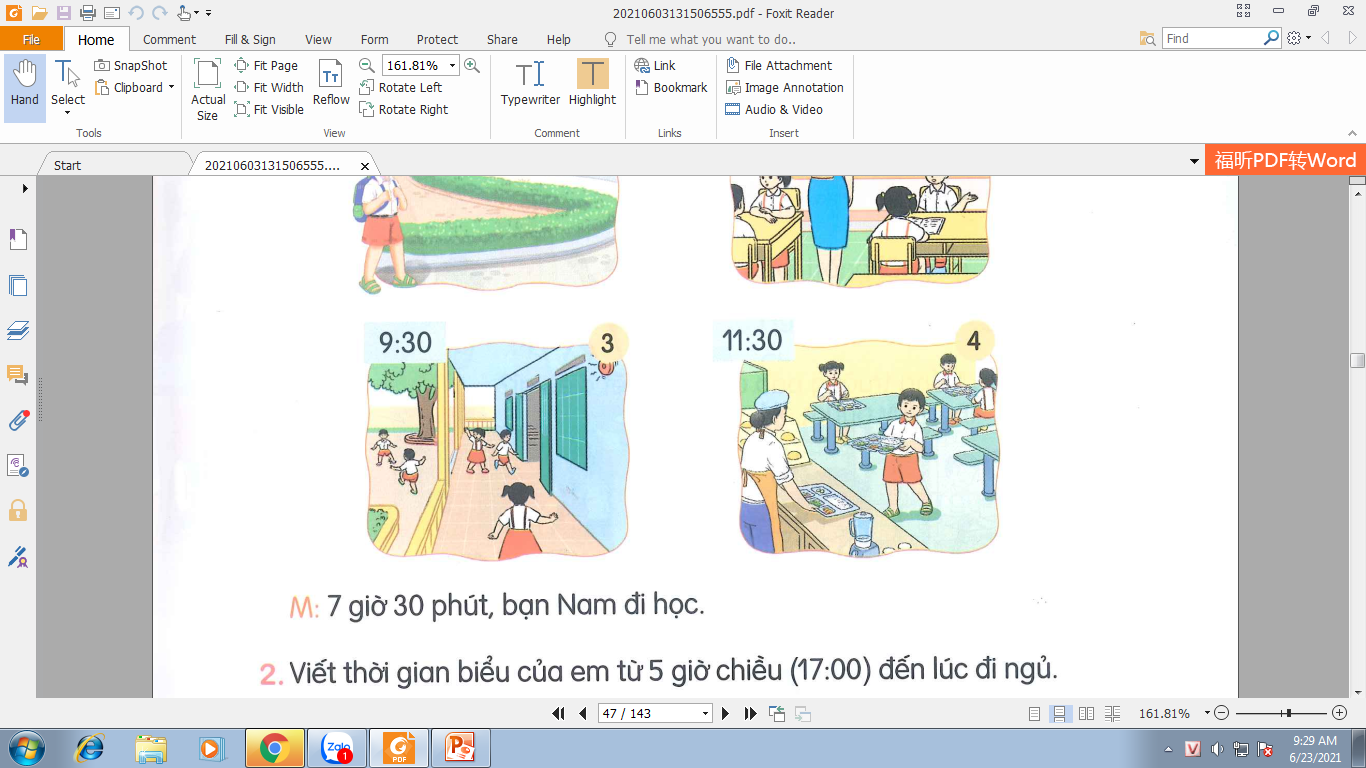 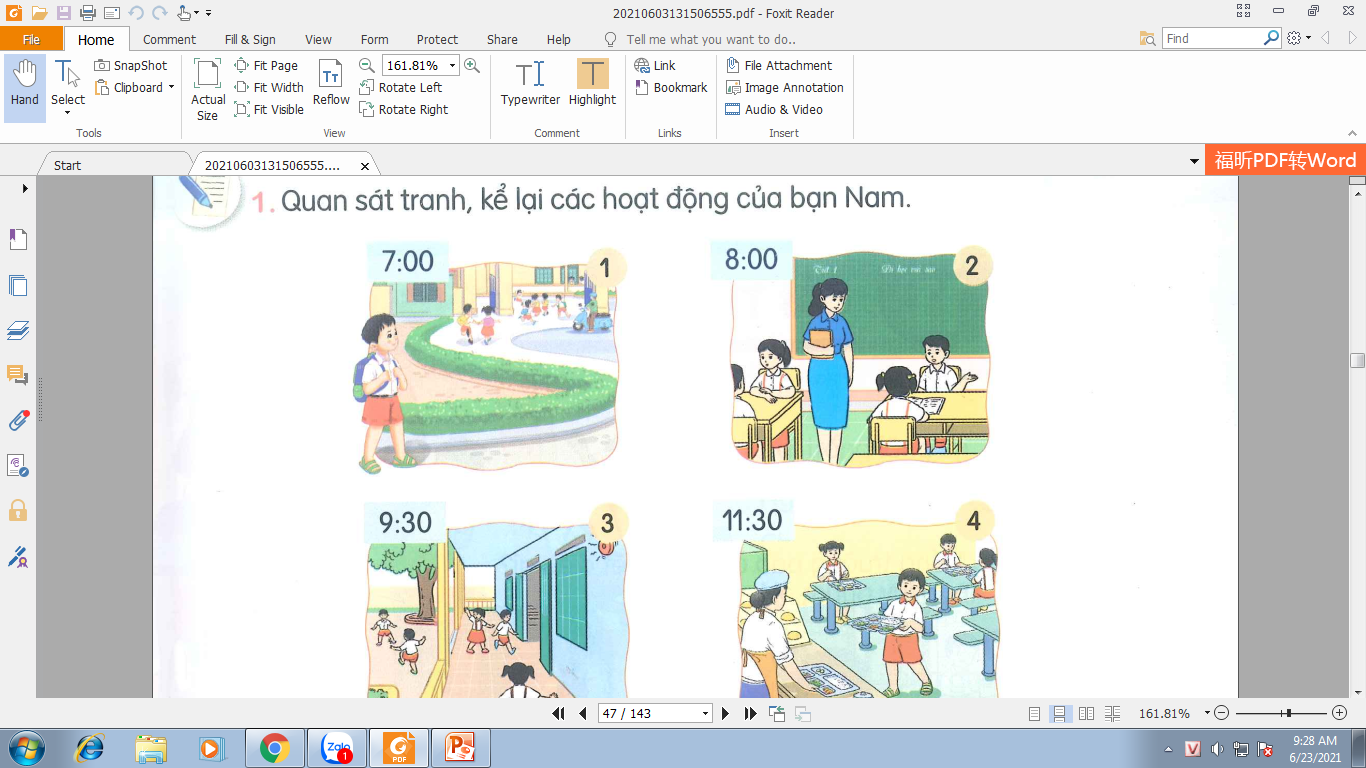 Tranh 1:
Nam bắt đầu đi học lúc 7 giờ.
Lúc 7 giờ, Nam đi học. 
Nam đến trường lúc 7 giờ.
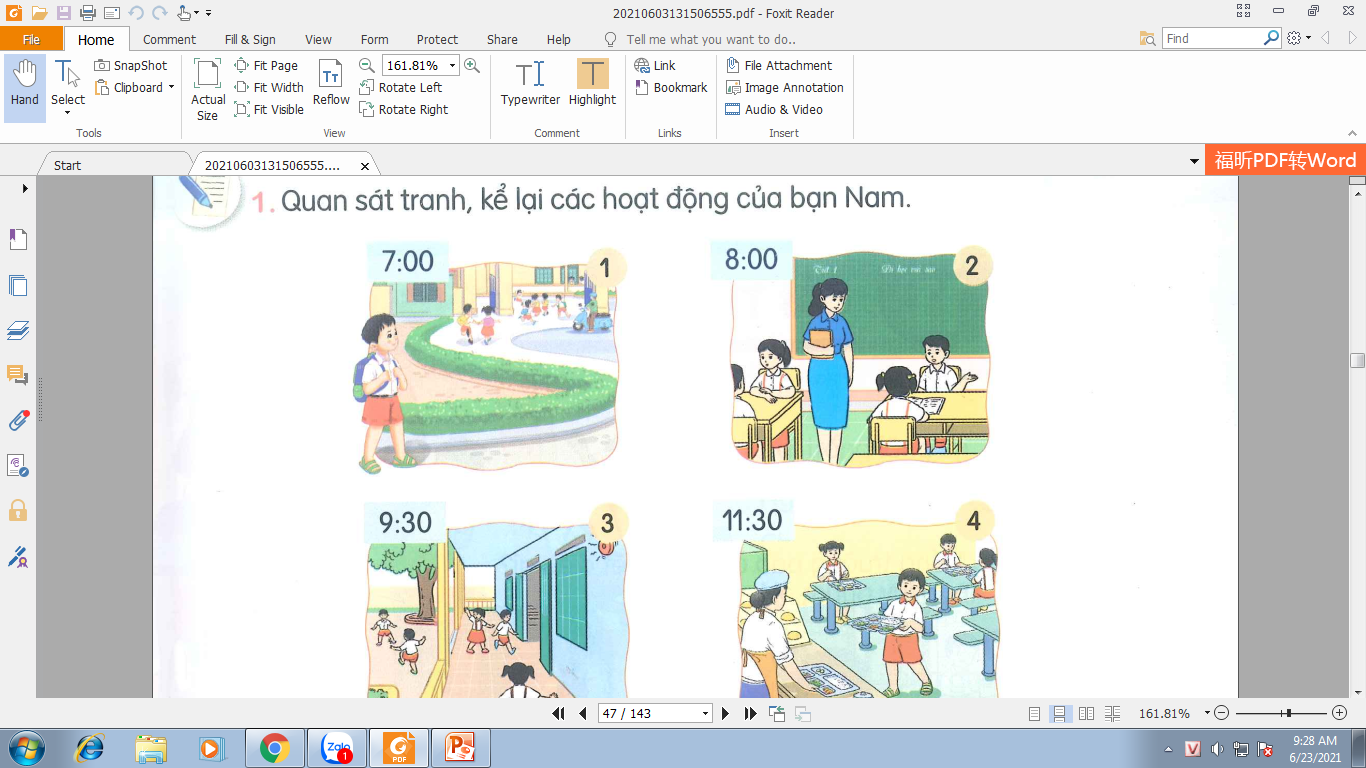 Tranh 2:
Nam vào học lúc 8 giờ.
Tiết 1 của Nam bắt đầu lúc 8 giờ.
Nam bắt đầu vào tiết học đầu tiên lúc 8 giờ.
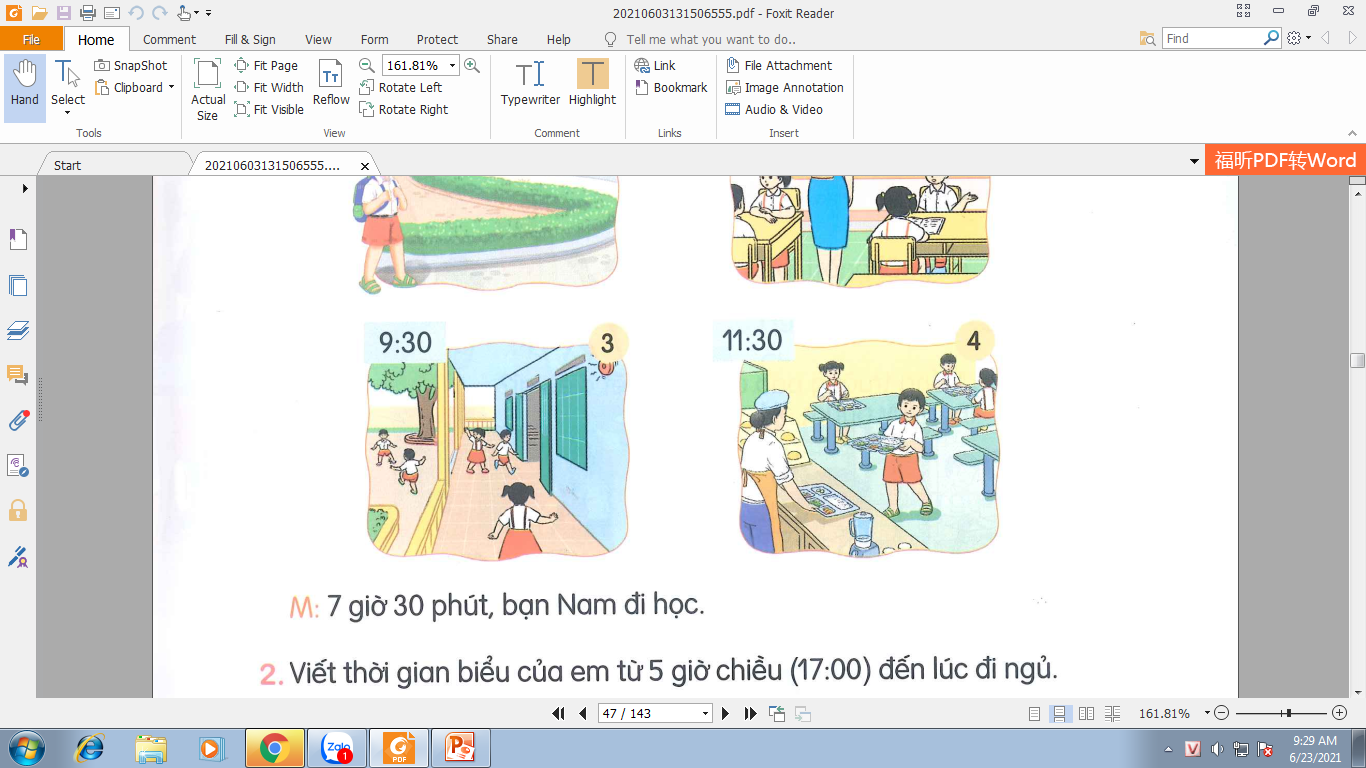 Tranh 3:
9 giờ 30 phút, Nam ra chơi.
Nam và các bạn nghỉ giải lao lúc 9 giờ 30 phút.
Nam ra chơi lúc 9 giờ 30 phút.
Tranh 4:
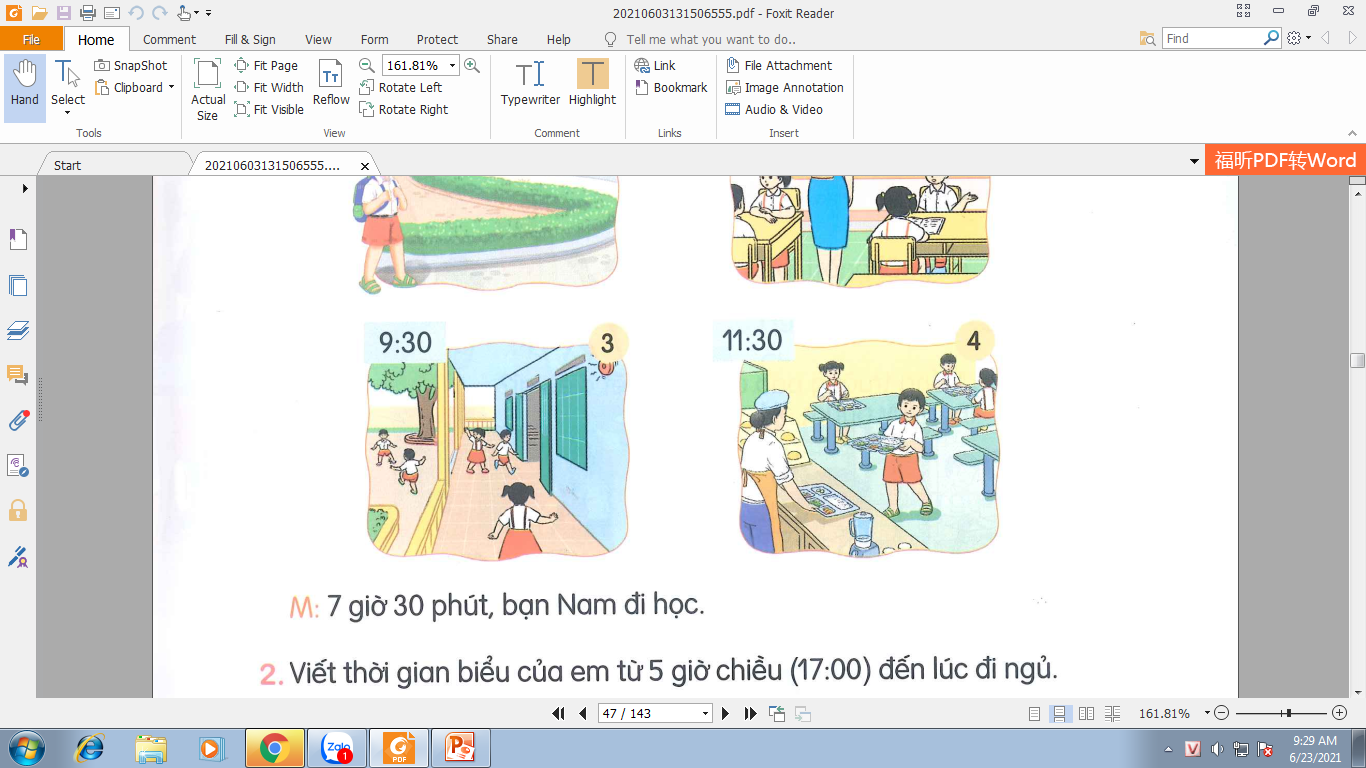 11 giờ 30, Nam ăn trưa.
Nam ăn trưa vào lúc 11 giờ 30.
Nam xuống nhà ăn và ăn trưa lúc 
11 giờ 30.
Quan sát tranh, kể lại các hoạt động của bạn Nam.
1
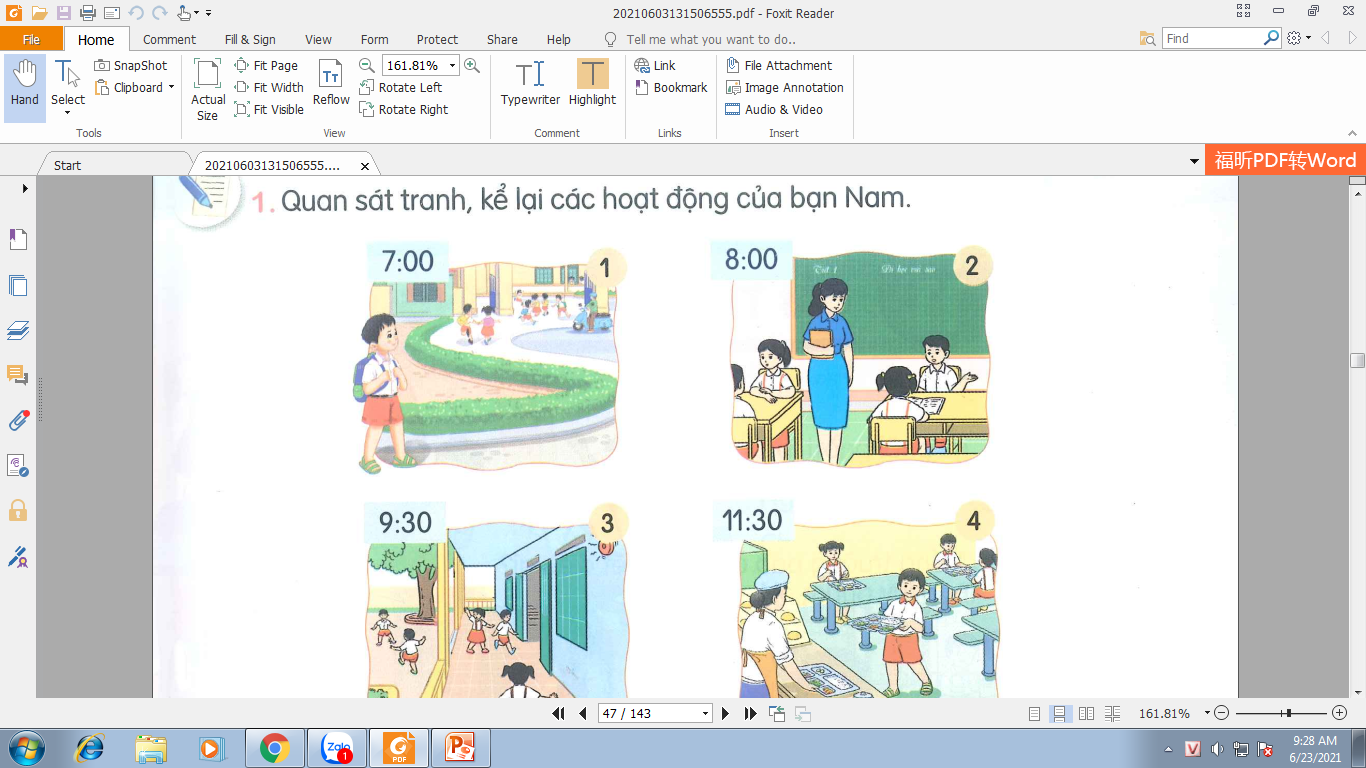 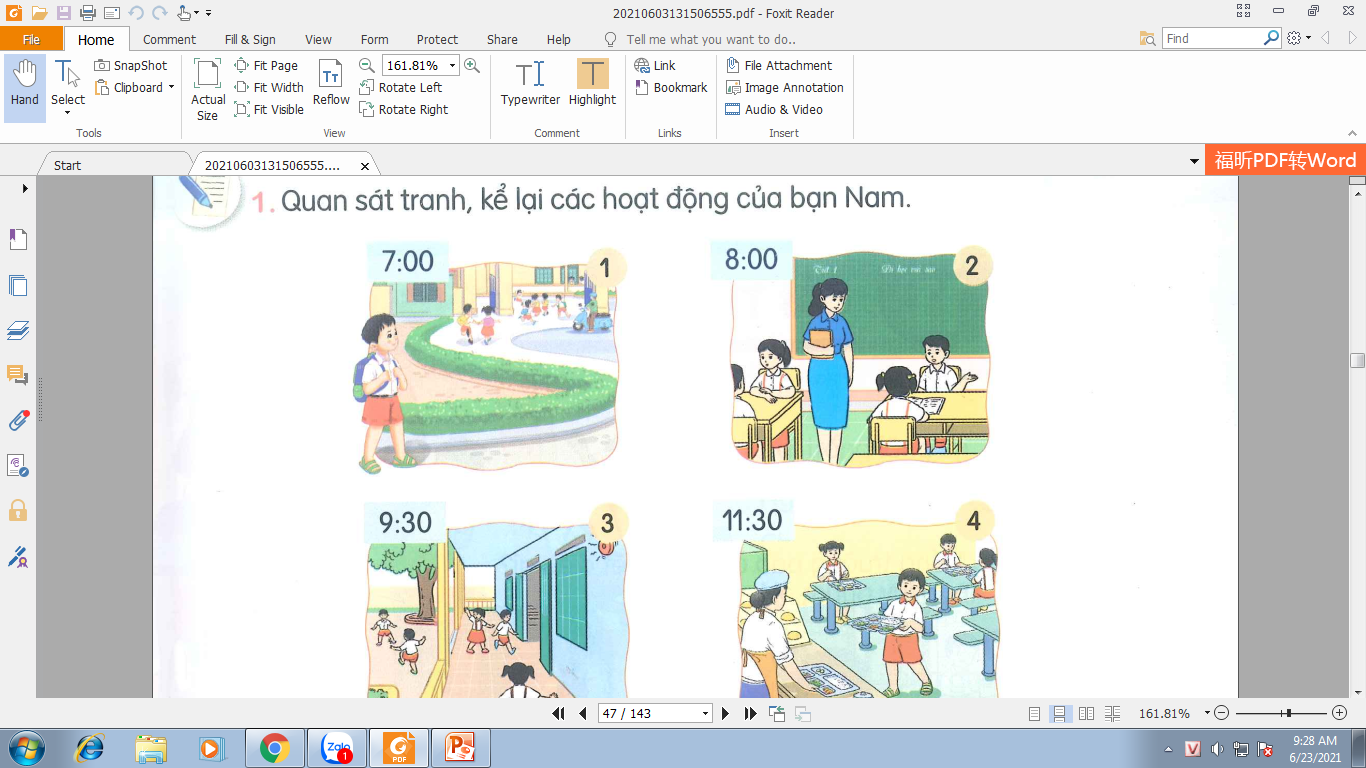 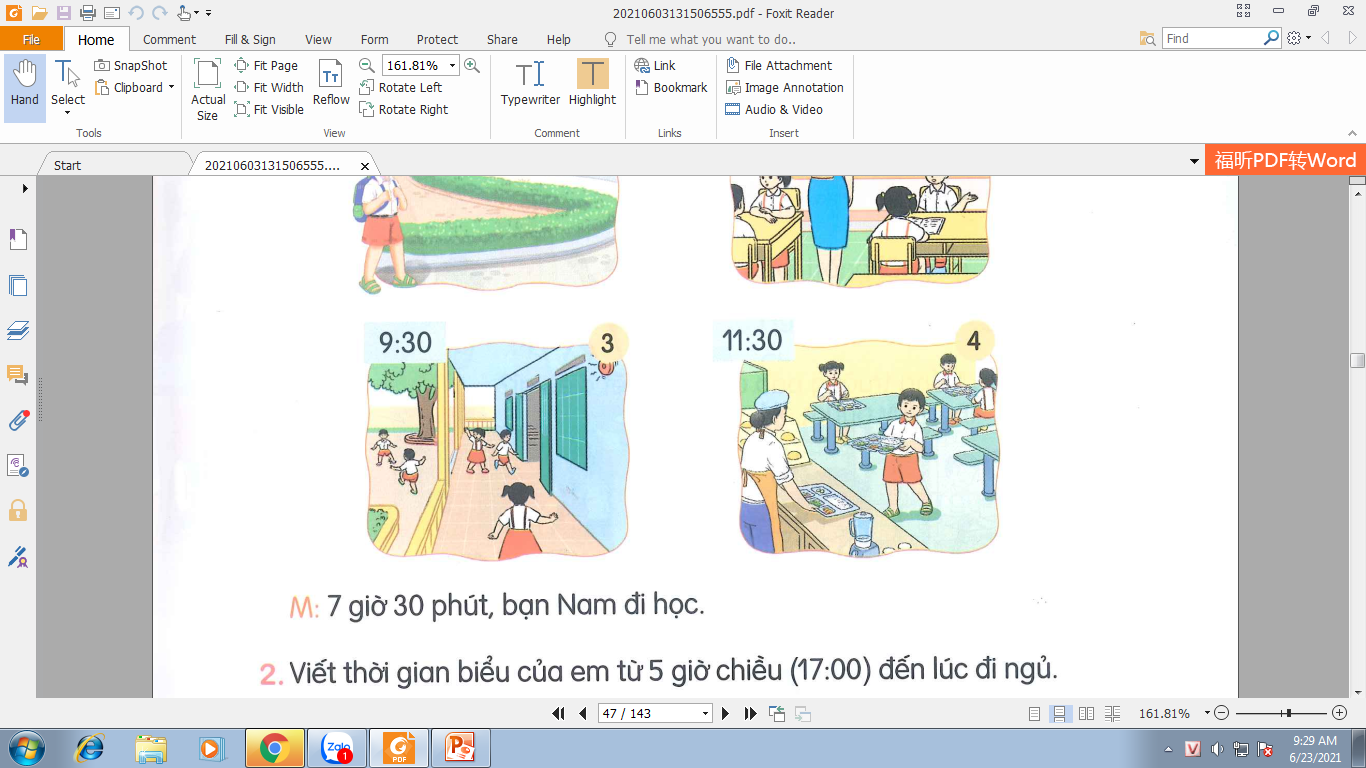 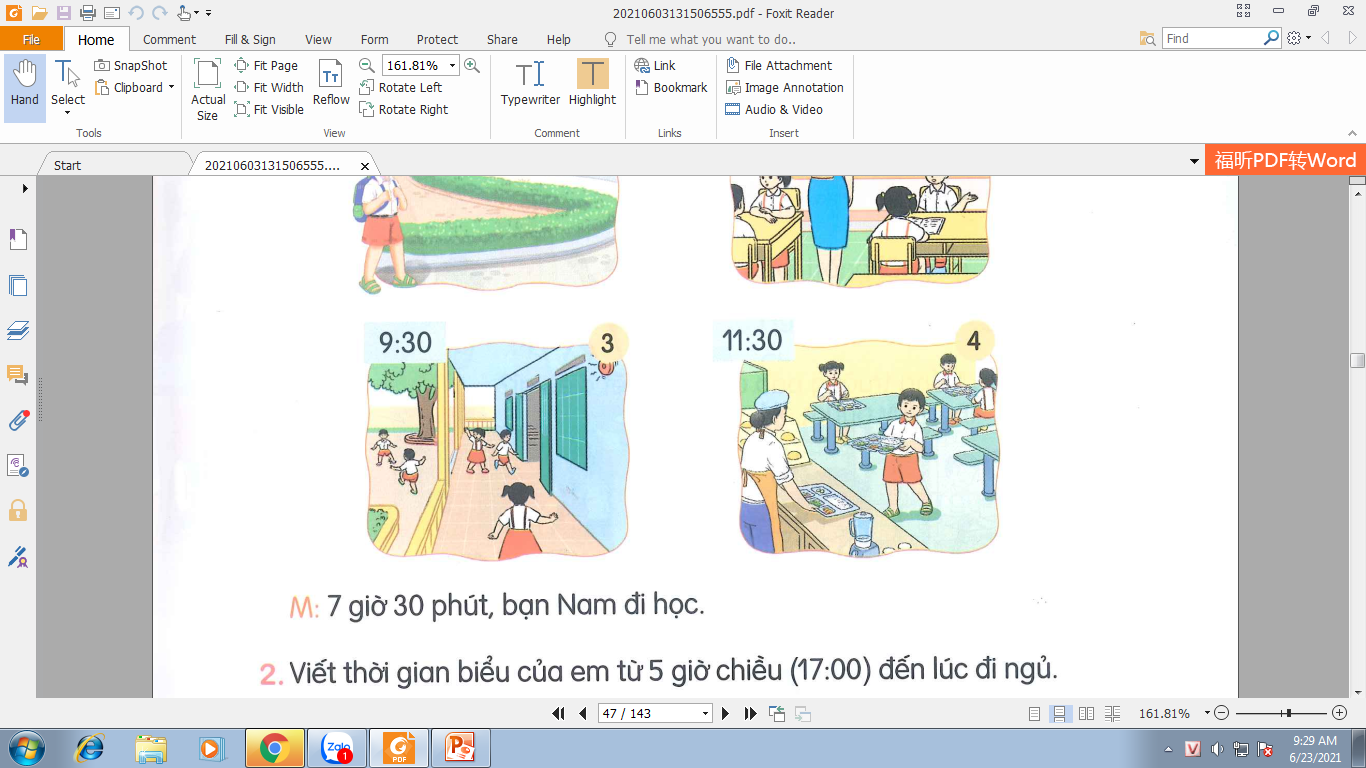 9 giờ 30, Nam ra chơi.
11 giờ 30, Nam ăn trưa.
8 giờ, Nam vào lớp học.
7 giờ, bạn Nam đi học.
7 giờ      : Đi học.
Thời gian biểu 
của Nam
8 giờ      : Vào lớp học.
9 giờ 30 : Ra chơi.
11 giờ 30: Ăn trưa.
Đúng các hoạt động của bạn Nam.
Khi kể lại các hoạt động của bạn Nam, con cần kể thế nào?
Kể tự tin, to và rõ ràng.
Kể  đúng theo thứ tự thời gian.
Qua bài 1, con biết được gì ?
2
Viết thời gian biểu của em từ 5 giờ chiều (17:00)
 đến lúc đi ngủ.
M: Thời gian biểu
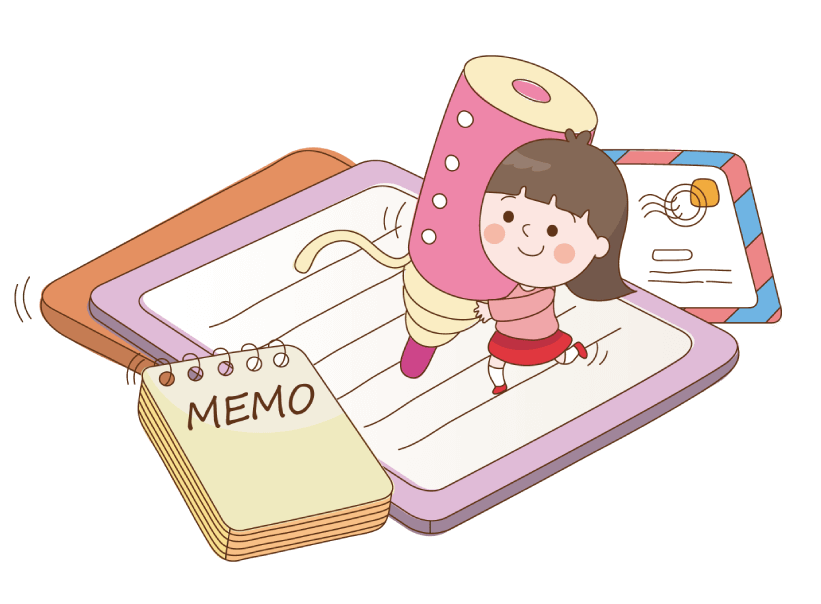 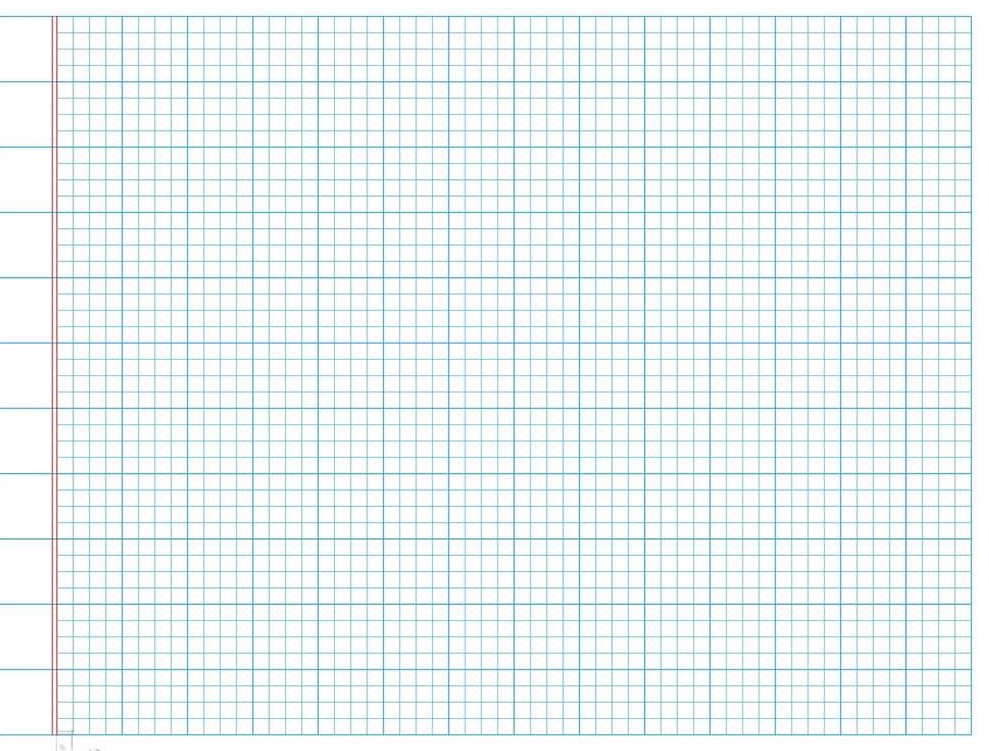 Thứ sáu, ngày 8 tháng 10 năm 2021
Tiếng Việt
Vở
Tiếng Việt
Viết thời gian biểu. Đọc mở rộng
Bài 2.
Thời gian biểu của em
Thời gian – Hoạt động
17:00 – Đi học về
18:00 – Tắm rửa
19:00 – Ăn tối
20:00 – Học bài
21:00 – Vệ sinh cá nhân, đi ngủ.
Vì sao cần viết thời gian biểu ?
Vì viết thời gian biểu để không bị quên việc và thực hiện các công việc theo thứ tự hợp lí.
Thời gian biểu có tác dụng gì ?
Thời gian biểu giúp mọi người làm việc khoa  học và hiệu quả hơn.
Vận dụng
Hôm nay, con học bài gì ?
Sau khi học xong bài hôm nay, em có cảm nhận hay ý kiến gì không?
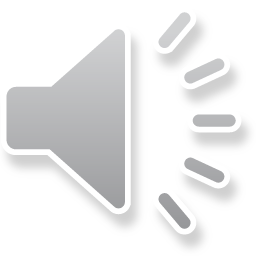 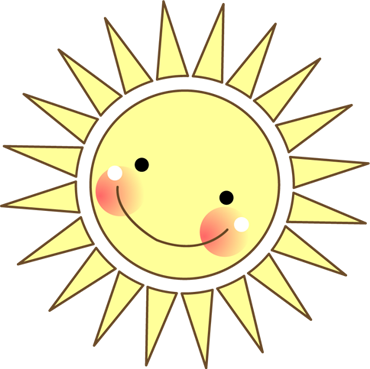 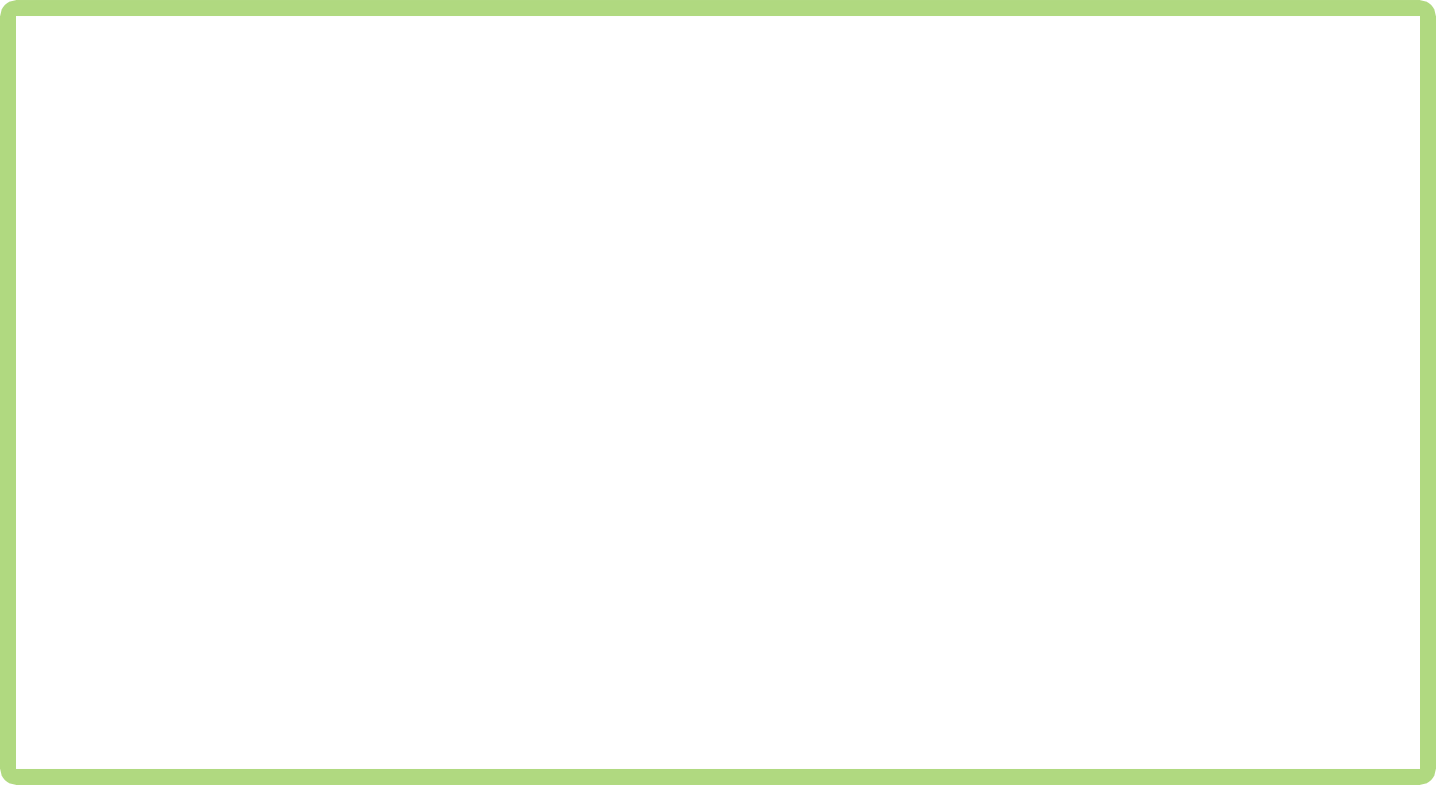 Tạm biệt và hẹn gặp lại 
các con vào những tiết học sau!
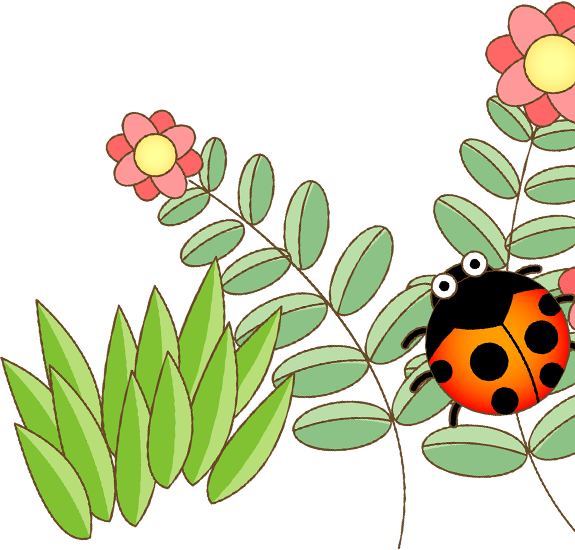 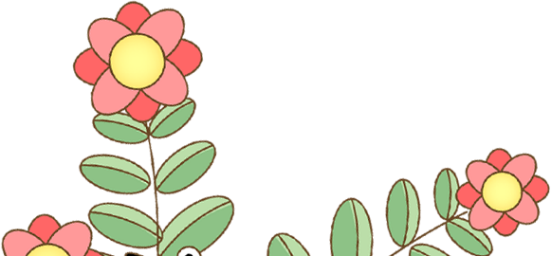 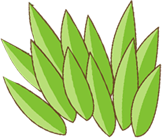 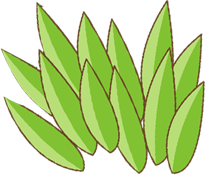 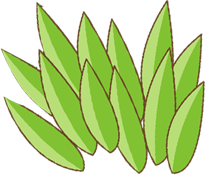 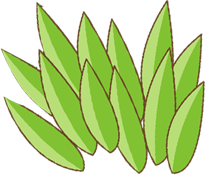 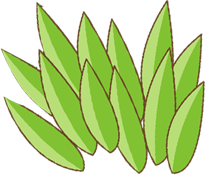 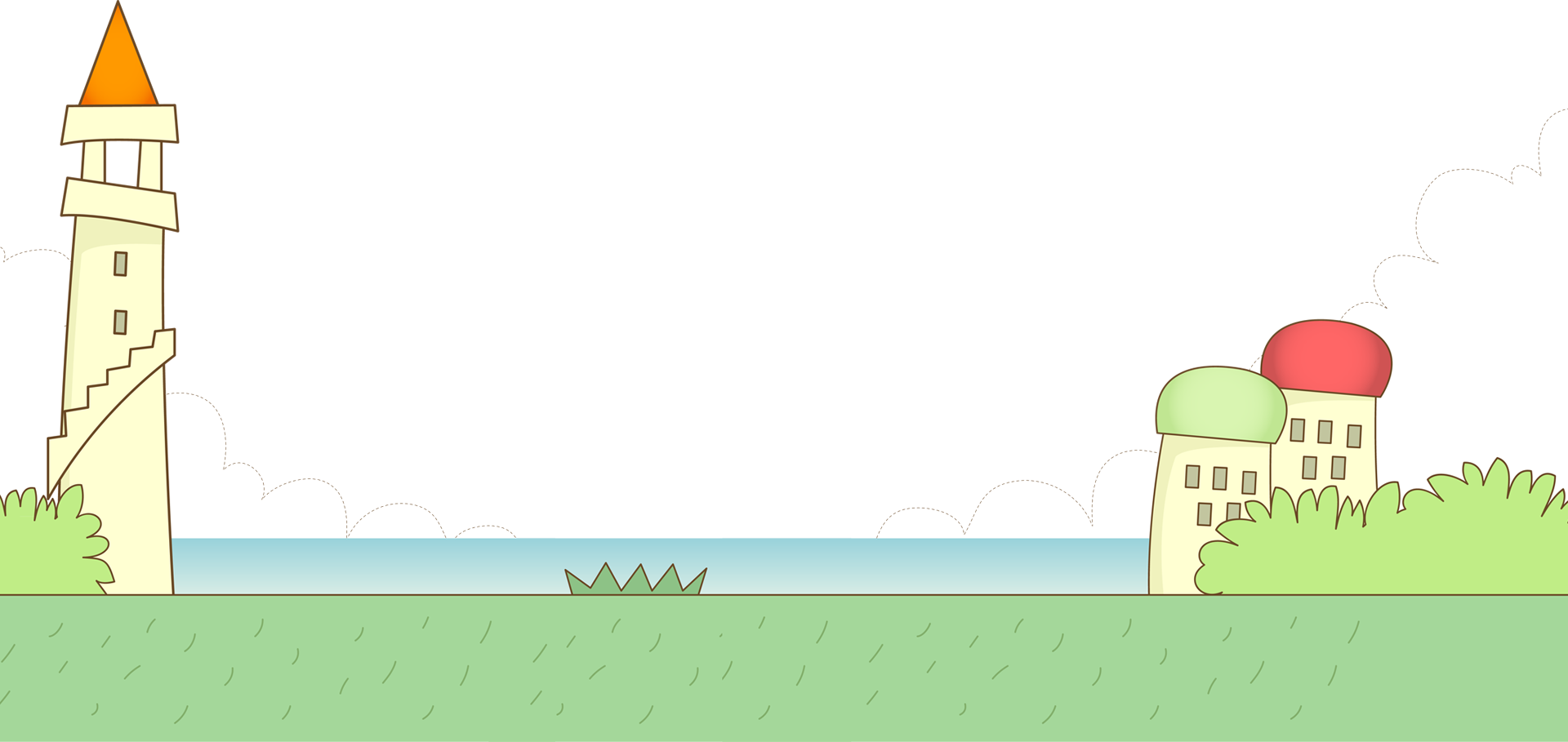 Thời gian biểu của Misa
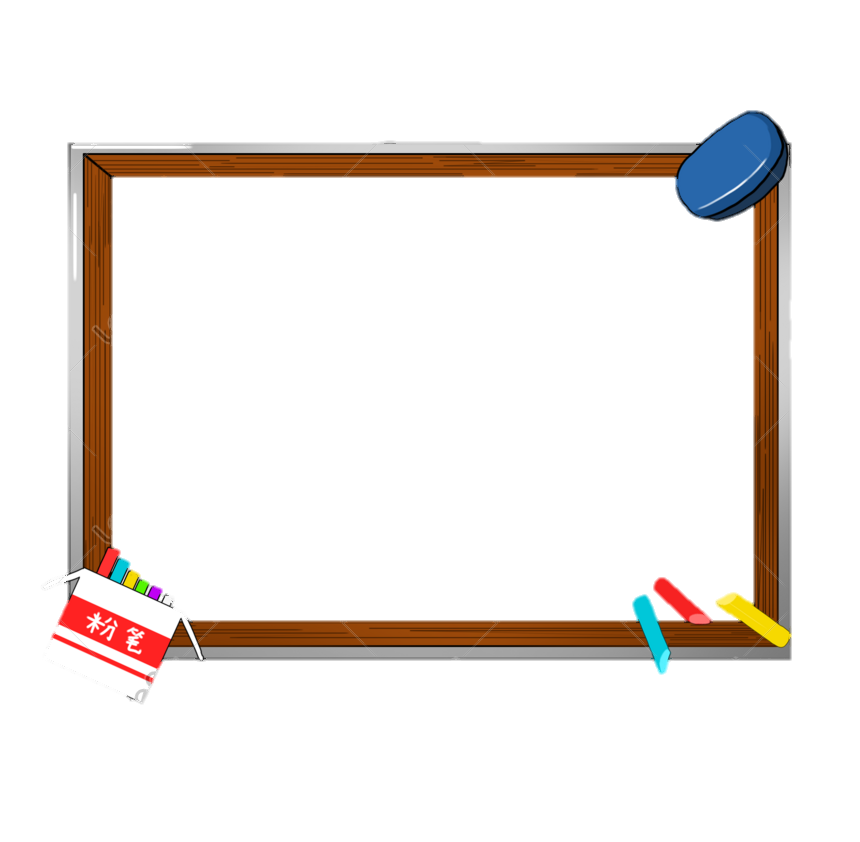 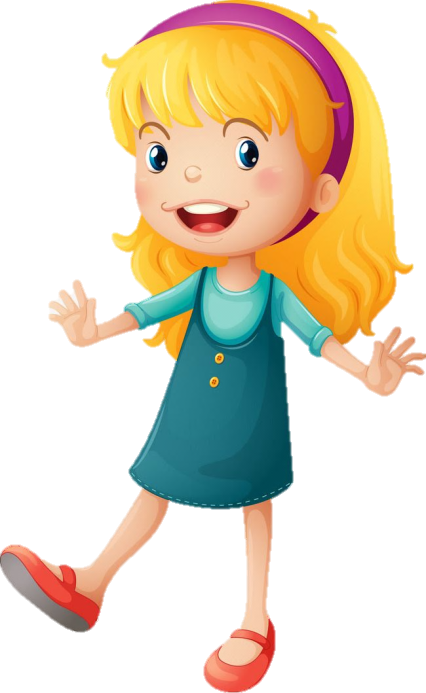